LaBrea Tar Pits
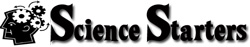 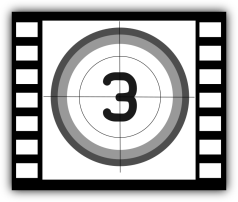 Watch the video to help you answer the questions.
What type of animals were found in the tar pits?A.  Predators	      B.  Prey		C.  Both of these
Where are the LaBrea Tar Pits located?A.  United States	       B.  Venezuela	       C.  Equador
How large is the area??A. 14 acres 	     B.  25 acres	      C.  41 acres
How many fossils has it produced?A.  1.5 million		B.  3.5 million 	C. 5.5 million
True or False?  Human remains have been found there.
What does a paleobotanist study?  ______________________
T. Tomm Updated 2022   https://sciencespot.net
LaBrea Tar Pits
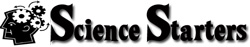 The answers are …
What type of animals were found in the tar pits?A.  Predators	      B.  Prey		C.  Both of these
Where are the LaBrea Tar Pits located?A.  United States	       B.  Venezuela	       C.  Equador
How large is the area??A. 14 acres 	     B.  25 acres	      C.  41 acres
How many fossils has it produced?A.  1.5 million		B.  3.5 million 	C. 5.5 million
True or False?  Human remains have been found there.
What does a paleobotanist study?____________________
Fossilized plants
T. Tomm Updated 2022   https://sciencespot.net